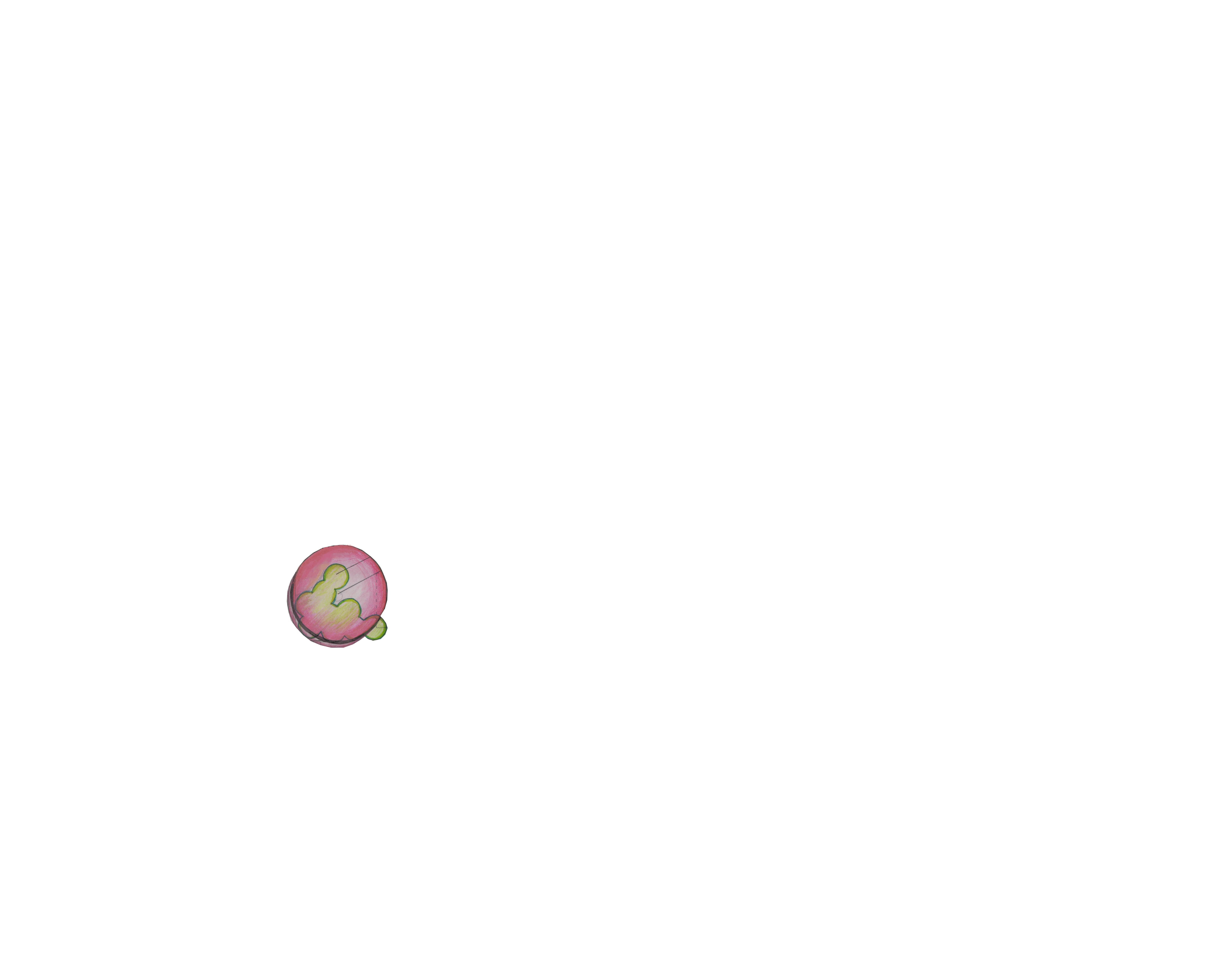 PROJE SUNUM TEKNIKLERI
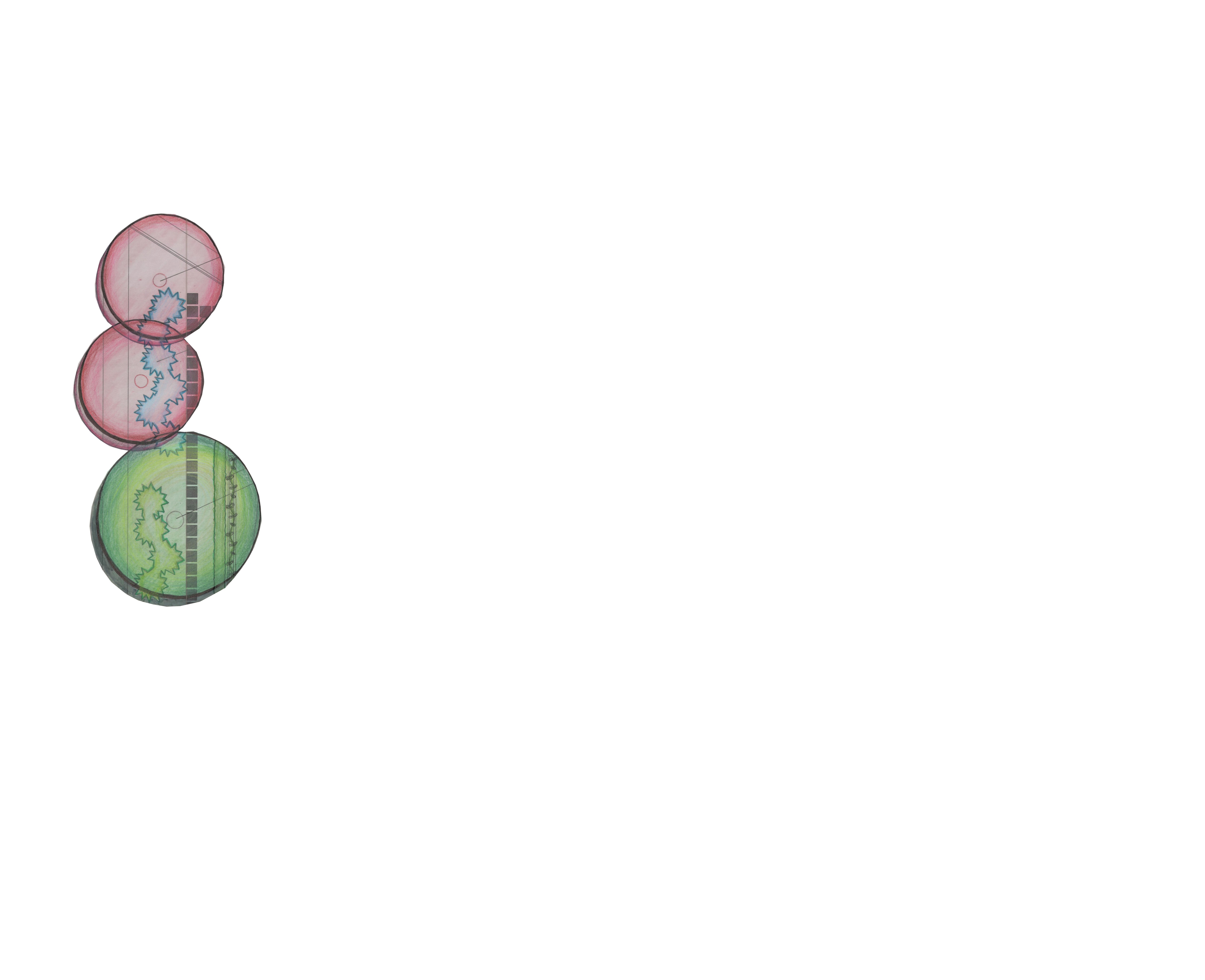 ÇIZIM TEKNIGI ve PERSPEKTIF DERSI
-2014-
KALEM KALINLIGI
KALEM KALINLIGI
KALEM KALINLIGI
GÖLGE VERME
GÖLGE VERME
SIRALAMA
SIRALAMA
BOYAMA TEKNIGI
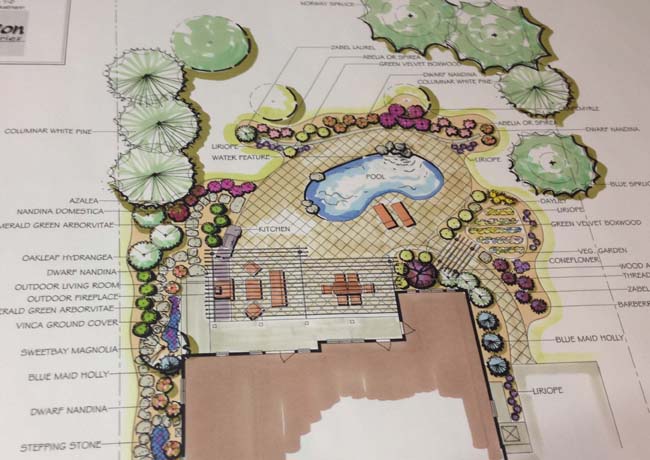 BOYAMA TEKNIGI
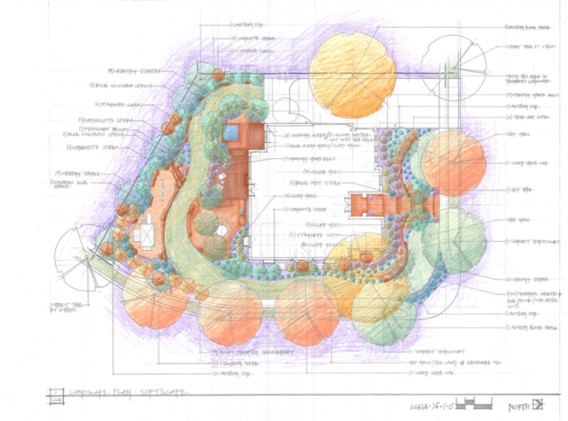 RENK SEÇIMI
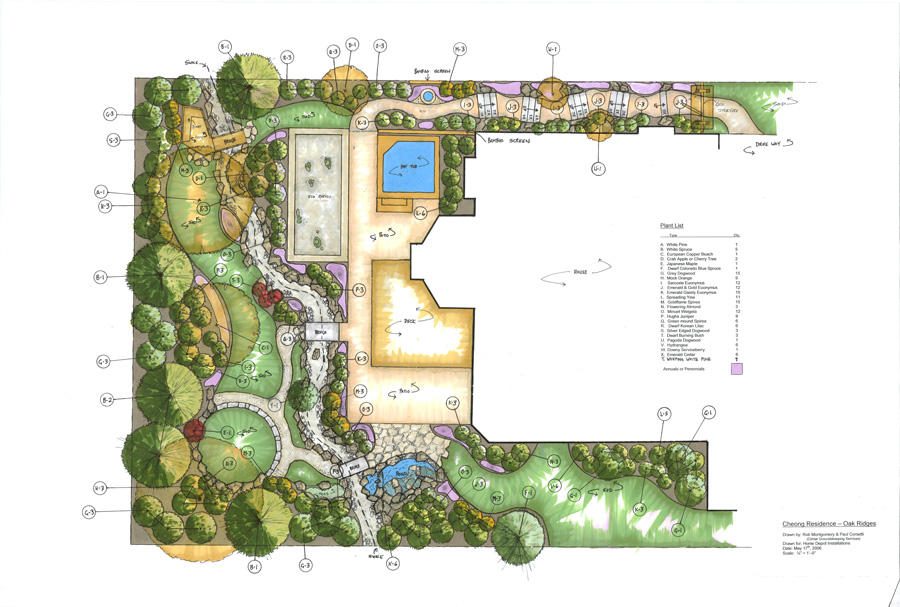 RENK SEÇIMI
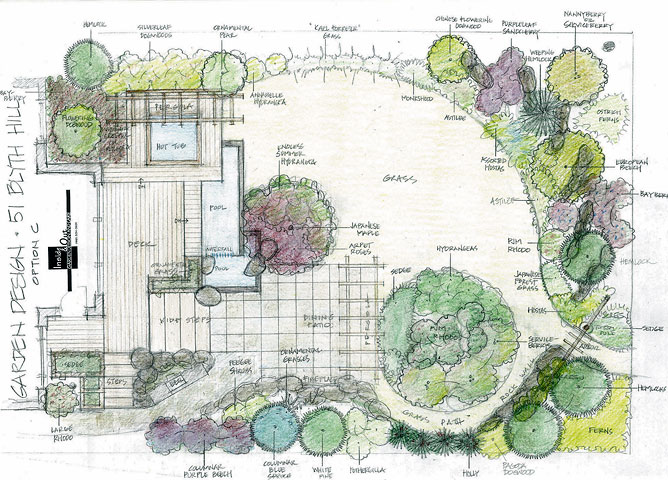